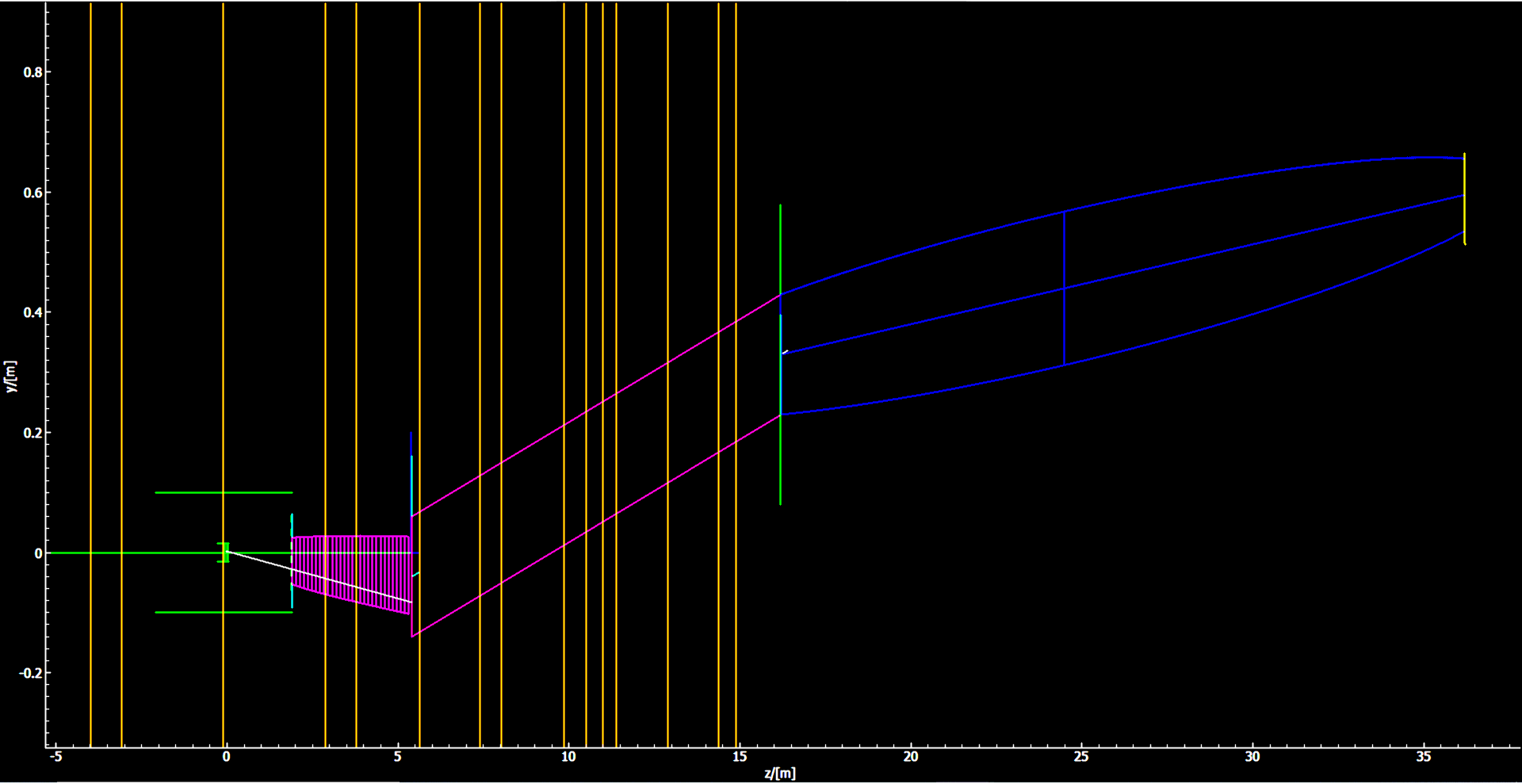 Beam geometry being evaluated
Elliptical guide
Straight guide
Monolith
Source
DISCLAIMER: OPTIMISATION STILL ON GOING, VERY PRELIMINARY
Straight guide m=3.25 omega=0.9, followed by elliptical guide with entrance and exit dimensions 0.2mx0.2m
*Refers to how large a percentage of the total intensity is contributed by neutrons with wavelength 8.85 Å to 8.95 Å
** flux is calculated by taking the intensity at 8.9Å divided by the distance between bins and then by area 0.2m*0.2m
Rotation is 1.15 degrees
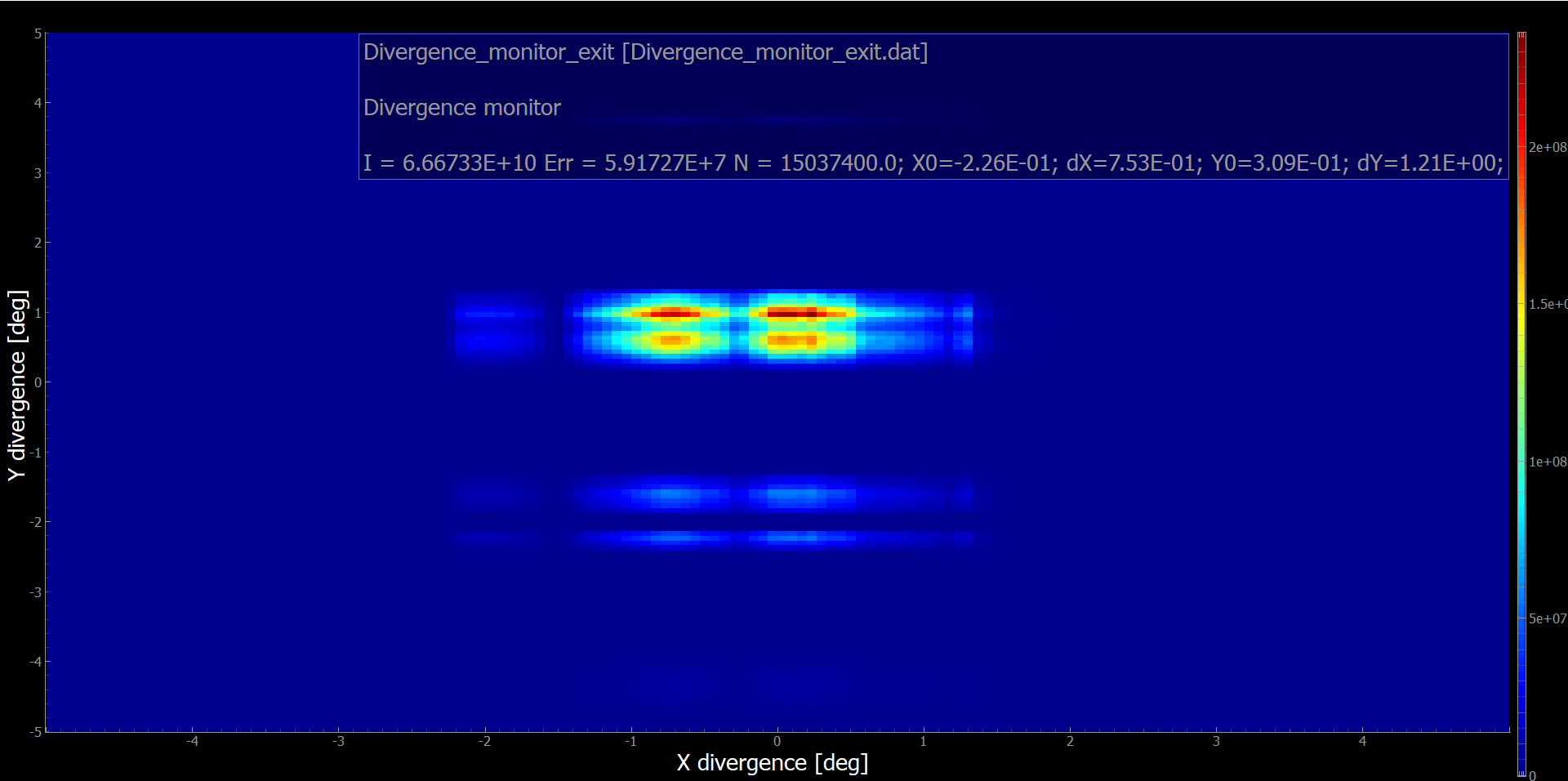 Rotation is 1.15 degrees
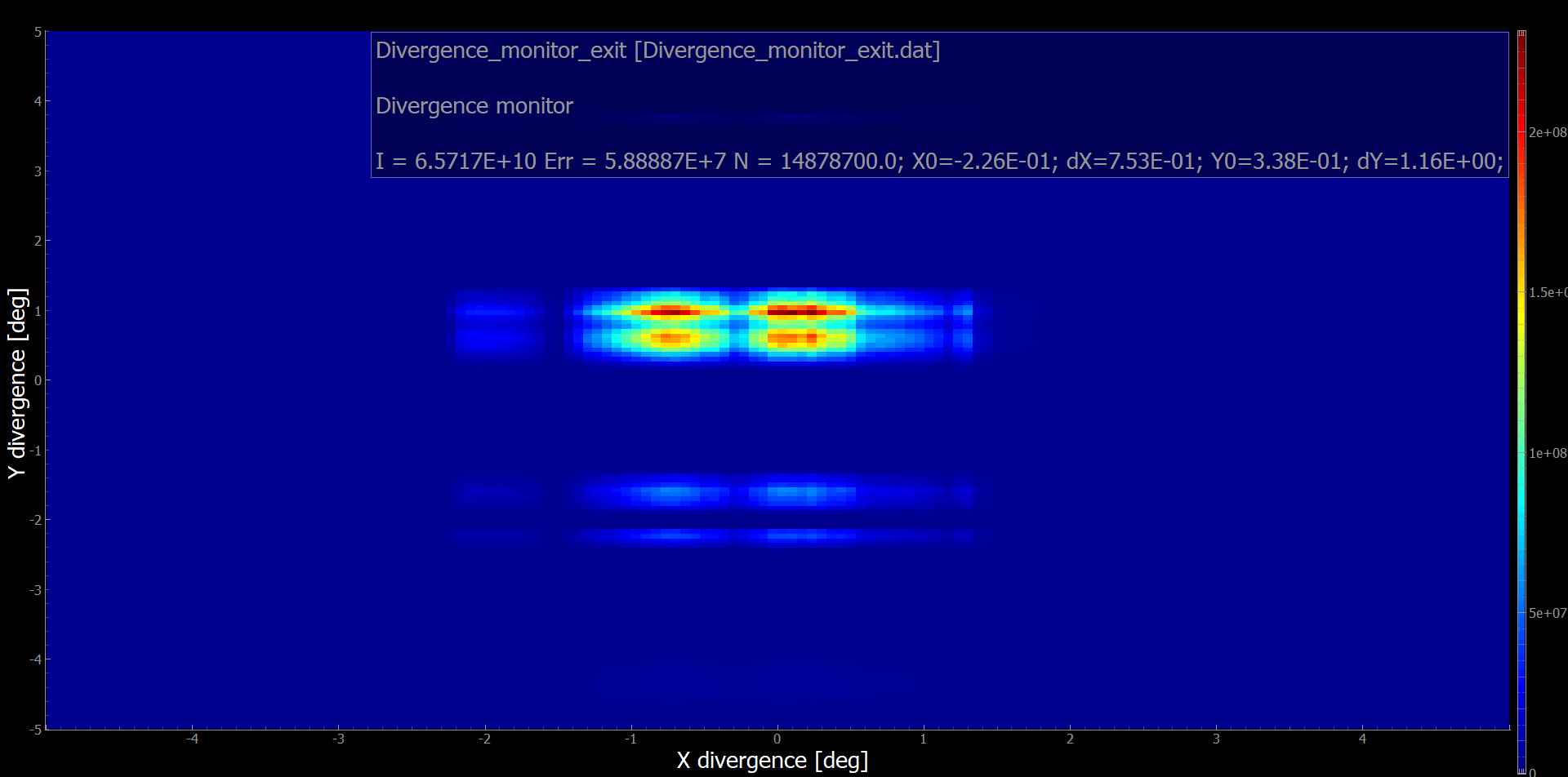 Rotation is 2.4 degrees
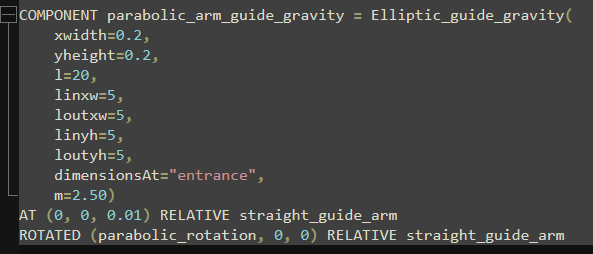 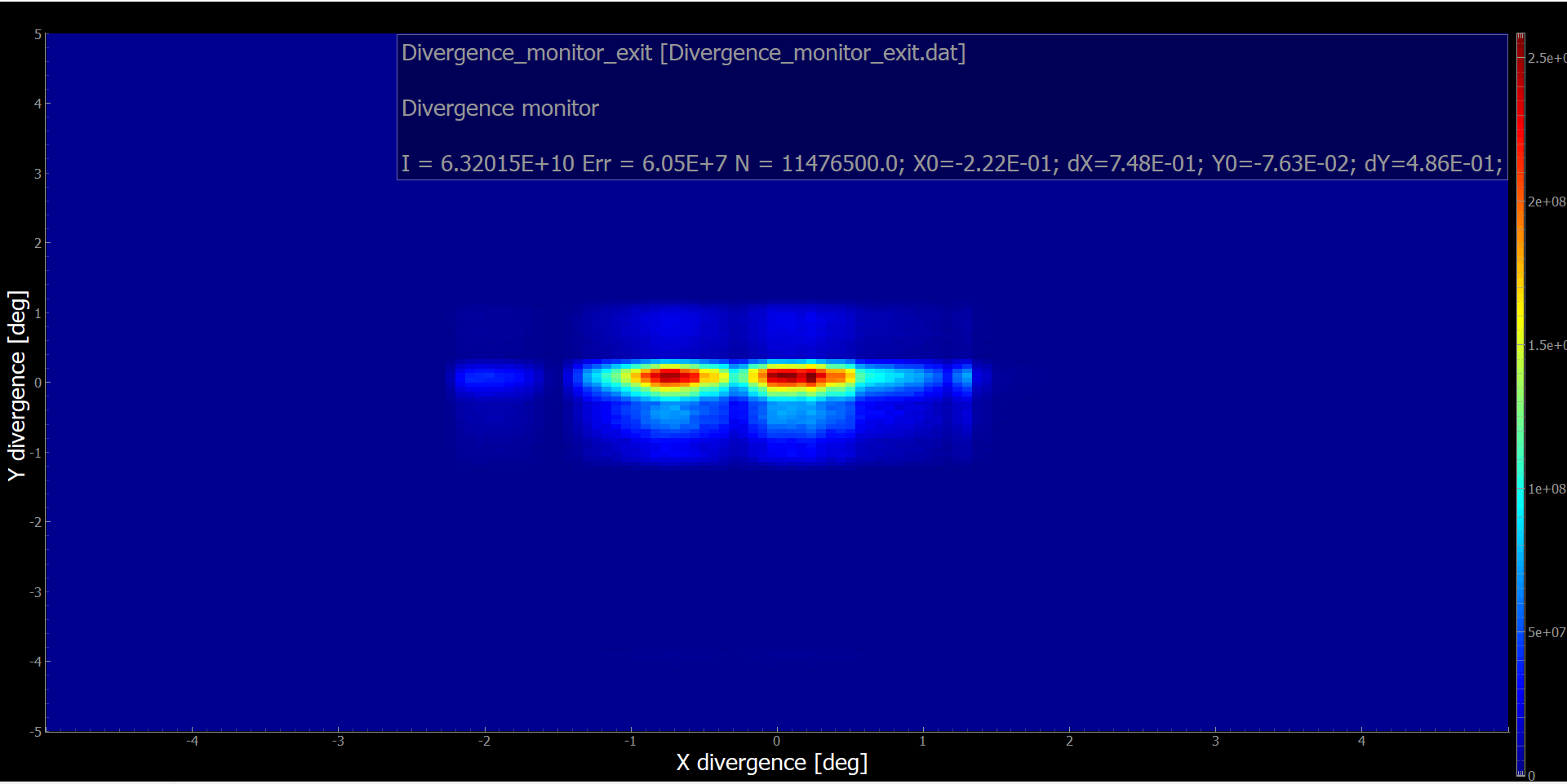 Red outline is the area the flux was calculated over
Black outline is the size of one target
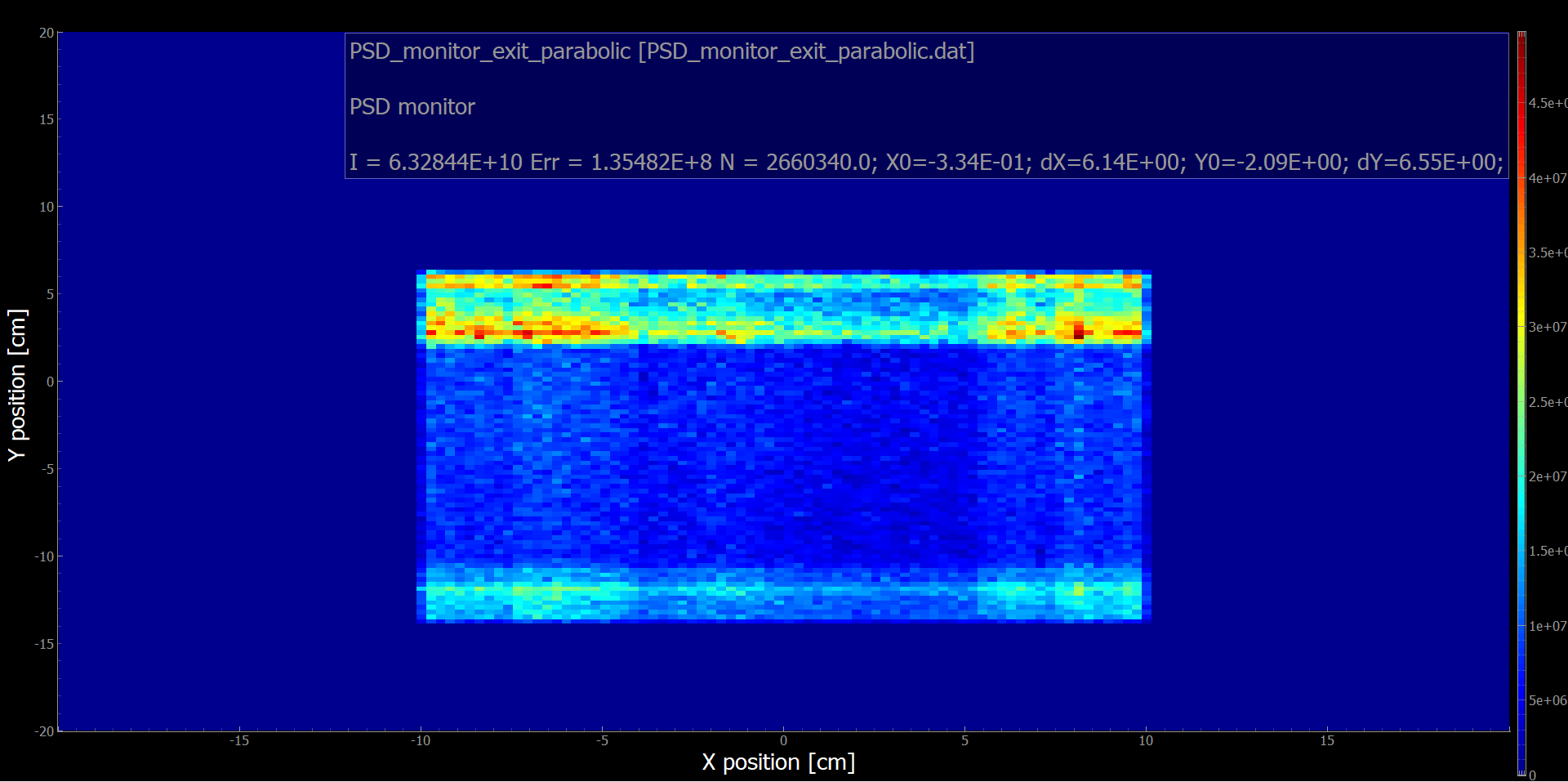